A Raisin in the Sun
Chapter 1
Carriage
The manner in which someone holds his body; posture
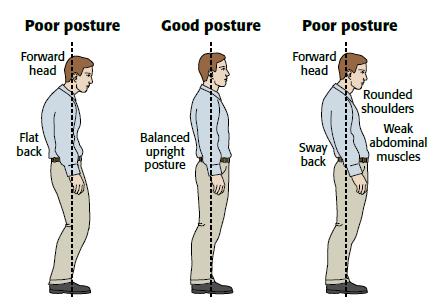 Clinically
Objectively, coldly
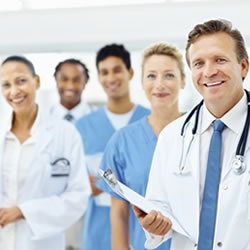 Dusky
Dark colored
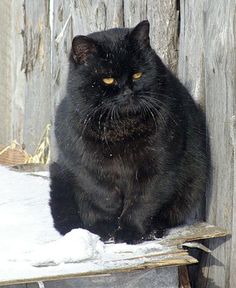 Furtively
Sneakily
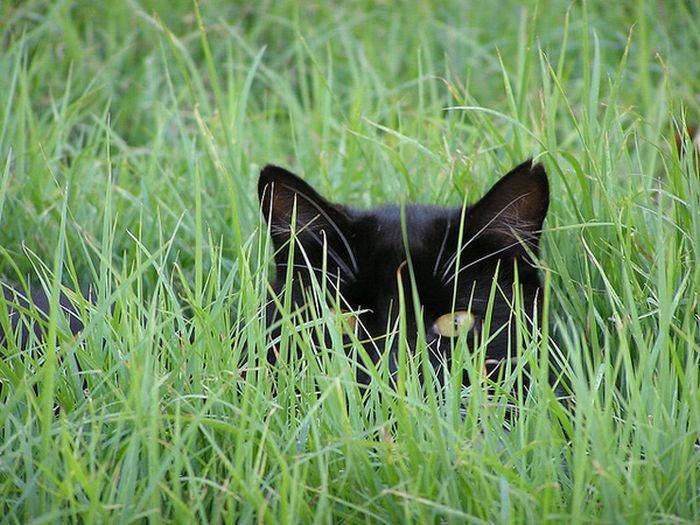 Graft
Gaining profit through buying influence
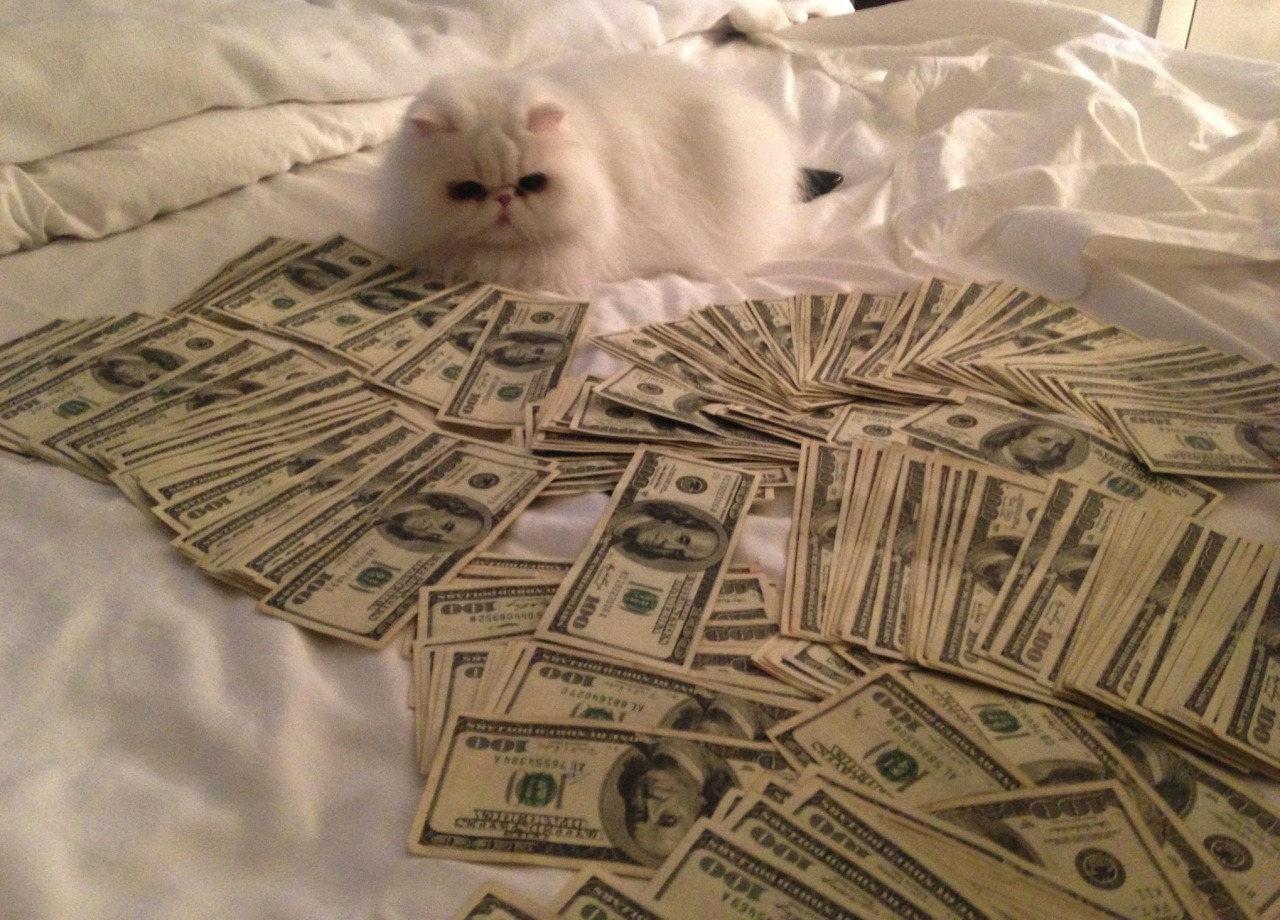 Graphically
Vividly; powerfully
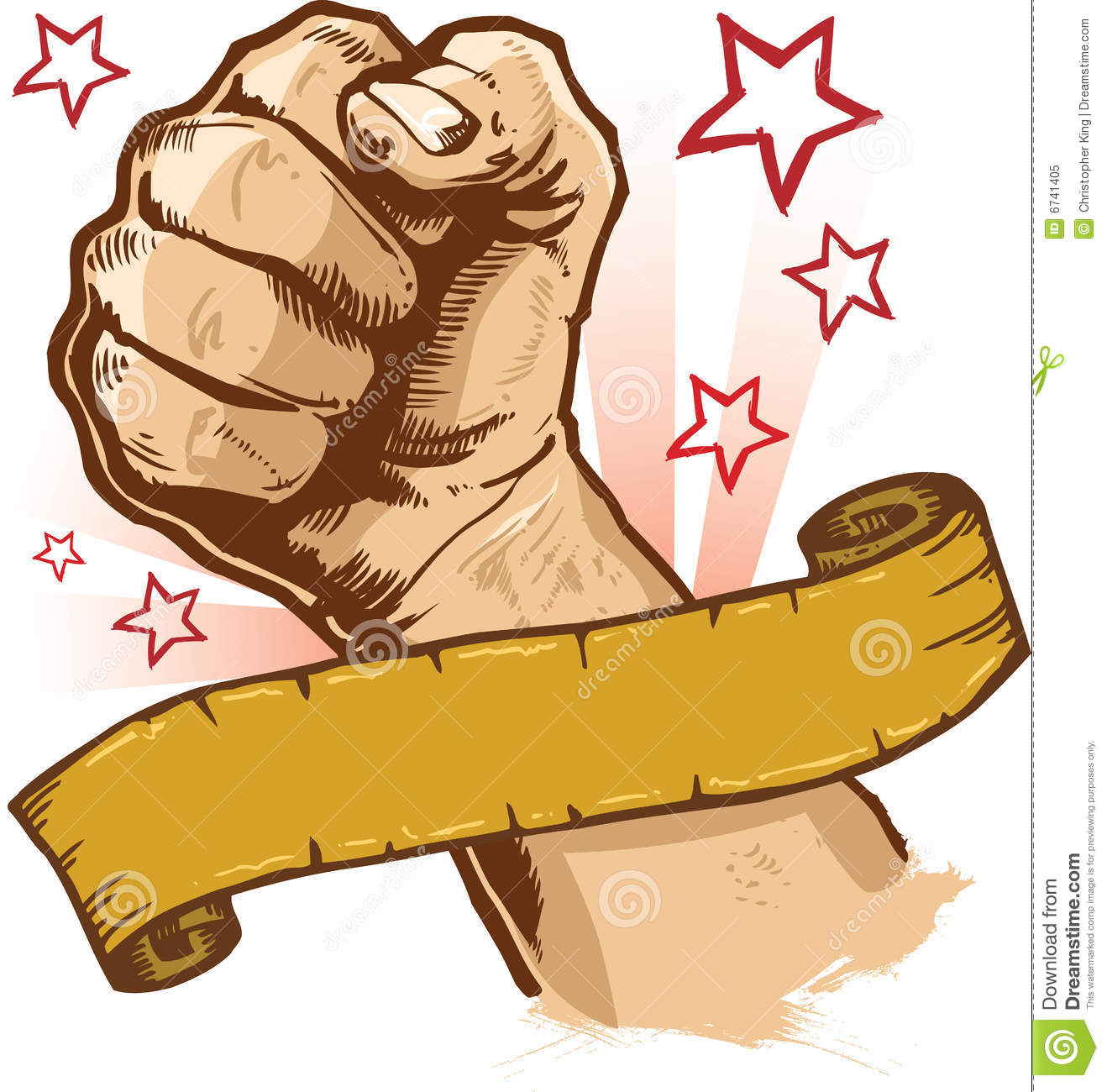 Neurotic
A person suffering from an emotional disorder
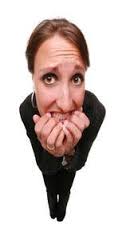 Squinch
To squeeze together
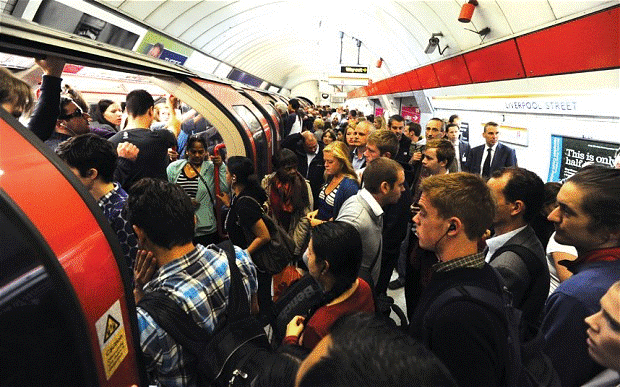